Burger factory
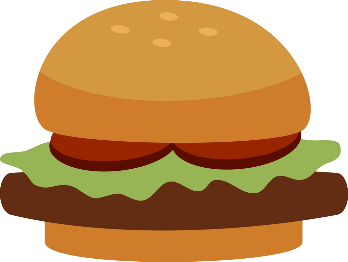 done by: William Ayoub
My business plan
About myself
Hello I am William ayoub I am the founder of burger factory at 25 years old
Bussiness idea (description and name).
My idea is to serve people won of the best burgers they’ll have in their life and be the best, my business will be providing a service for people and my mission in this business plan is to design the burgers with great taste and to be the most famous burger place in my home country Jordan.
My business name is so unique because it tells you how many burger ideas do we have and its really memorable for people plus its really easy for people to say and pronounce.
Target market and demographics.
My business will serve all kind of genders and ages including kids , women, men, teenagers and even the elderly.
For me I have three great competitors and they are :mac Donald's , chestnut and burger maker.
My business will be located in a tall building by the beach and the sea so for families to enjoy their meal with the beautiful look of the beach. and people will receive their burger with a stamp on their burger of the my businesses logo, it will be rapped tightly with wax paper, and put in a small bag where our logo is on the bag and where you can hold perfectly in your hands. Plus it is served with many different type of fries you want and any drink you would like.
FINANCIAL INFORMATION.
My source of capital will be the bank, so I can take a loan from the bank to build my business and to have all the kinds of material's and resources to decorate my business. further more I want to have all the supplies for the food that I will serve for the people.
All burgers will have the same price and it will be 20jds for each burger with the fries and the drink.
My profit will be around 50,000 after paying in labor for 30,000 and all the other things needed to build the business which will cost around 130,000.
Thank you for listening
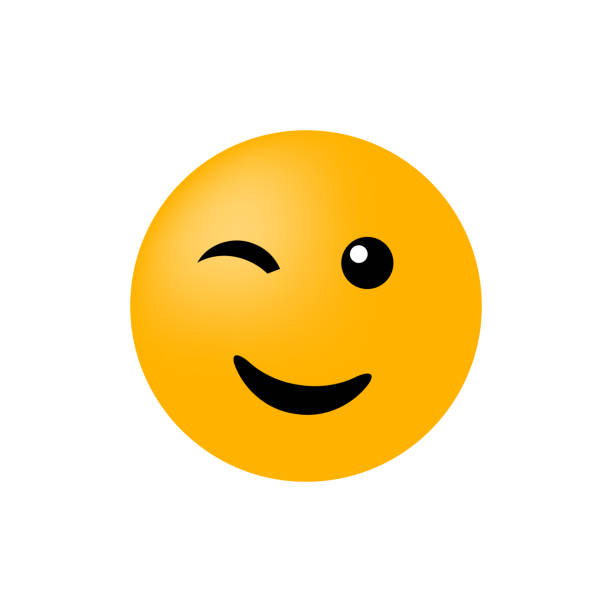